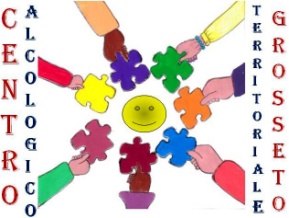 Centro Alcologico Territoriale Funzionale Grosseto (Gruppo Comunicazione)
1) fin dall’inizio ci siamo posti degli obiettivi alla portata di tutti, cioè che per la loro realizzazione non richiedessero un eccessivo dispendio di energie e risorse, che nel contempo fossero utili alla causa;
2) abbiamo stabilito che, anche laddove alla realizzazione dei singoli progetti lavorassero una o più persone, si deve intendere che è sempre un lavoro di gruppo, pertanto tutto il gruppo deve essere partecipe escludendo personalismi, anzi cercando di coinvolgere sempre più persone, proprio in virtù della condivisione.
A) abbiamo realizzato un profilo facebook “Centro-Alcologico Territoriale-Grosseto” del quale se ne sta occupando Stefano Bernardi, essere sui social è sicuramente un buon modo di comunicare;
B) È stato aperto un sito www.centroalcologico-grosseto.it  Paola Raffaelli lo ha costruito e lo sta gestendo in collaborazione con Azelio Gani, nell’ultima settimana ha raggiunto 3000 visite e visualizzate oltre 6500 pagine ;
C) si è provveduto ad allestire un ufficio stampa utile per comunicare con i quotidiani locali, "ll Tirreno", "La Nazione" e "Il Giunco" che hanno pubblicato alcuni nostri articoli, se ne stanno occupando Ivana Caporali, Amalia Ceroni e Maria Milano;
D) abbiamo estrapolato alcuni punti dalla banca dati delle nostre ACAT, se ne sono occupati Riccardo Biscioni e Azelio Gani, li abbiamo pubblicati sul nostro profilo facebook e per chi voglia prenderne visione sono a disposizione sul sito “www.centroalcologico-grosseto.it”. È importante dare restituzione del lavoro fatto;
E) Stiamo tentando di allestire un filo diretto con l'ARCAT Toscana, perché riteniamo utile che la comunicazione vada sviluppata a tutti i livelli sia all'interno delle nostre associazione sia con la comunità locale.
F) abbiamo aggiornato le mappe dei club alcologici territoriali delle ACAT (Grosseto Nord, Grosseto Green e Follonica);
G) inoltre si è provveduto a creare un nuovo indirizzo mail ufstampacatfgr@yahoo.com  a uso dei club per comunicare al nostro ufficio stampa notizie sugli eventi che vengono organizzati;
H) all’interno del  sito abbiamo creato la nostra rivista “Insieme verso il futuro”. I club e le associazioni del territori sono invitati a inviare a: info@centroalcologico-grosseto.it  il materiale da pubblicare .
Per il futuro pensiamo di incrementare tutto questo per consentire alle nostre associazioni di essere più presenti sui nostri territori e sviluppare una consapevolezza del lavorare insieme contribuendo allo sviluppo della rete territoriale per un futuro più gioioso.
Questo gruppo è aperto a suggerimenti, proposte e osservazioni costruttive.